Underground Storage TankEnforcement Update
Underground Storage Tanks  and 
Solid Waste Disposal Control Board
May 14, 2019
[Speaker Notes: Tonya]
ENFORCEMENT OVERVIEW
UST issued 41 Orders between  February 6, 2019 and April 8, 2019.
Of the Orders that have gone Final:
 1 is in Final Status  
 12 are in Final – Probation Status
UST had one Appealed Order resolved since the previous board meeting.
[Speaker Notes: Mark]
Final Order
Summary of UST18-0107
Expedited Director’s Order signed February 22, 2019
Final on April 5, 2019
Violations Addressed on Director’s Order
Failure to have monthly release detection on the three tanks 
Upfront Civil Penalty $1,920     Contingent $7,680
The full civil penalty has been referred for collection.
[Speaker Notes: Mark]
Final-Probation Order
Summary of UST17-0139
Expedited Director’s Order signed February 22, 2019
Final on March 28, 2019
Violations Addressed on Director’s Order
Failure to have annual line tightness test or monthly monitoring on pressurized piping for five lines
Penalty: 
Upfront - Tank School     
Contingent - $10,000
The request to attend tank school was received March 7, 2019.
Final-Probation Order
Summary of UST18-0018
Expedited Director’s Order signed February 22, 2019
Final on March 28, 2019
Violations Addressed on Director’s Order
Failure to have interstitial monitoring on pressurized piping installed after July 24, 2007 for three lines
Penalty: 
Upfront - Tank School     
Contingent - $6,000
The request to attend tank school was received March 7, 2019.
Final-Probation Order
Summary of UST18-0019
Expedited Director’s Order signed February 22, 2019
Final on March 28, 2019
Violations Addressed on Director’s Order
Failure to install, calibrate, operate, or maintain release detection in accordance with manufacturer's instructions for one line leak detector
Penalty: 
Upfront - Tank School     
Contingent - $2,000
The request to attend tank school was received March 7, 2019.
Final-Probation Order
Summary of UST18-0026
Expedited Director’s Order signed February 22, 2019
Final on March 28, 2019
Violations Addressed on Director’s Order
Failure to install, calibrate, operate, or maintain release detection in accordance with manufacturer's instructions for two line leak detectors
Penalty: 
Upfront - Tank School     
Contingent - $4,000
The request to attend tank school was received March 7, 2019.
Final-Probation Order
Summary of UST18-0108
Expedited Director’s Order signed February 22, 2019
Final on April 5, 2019
Violations Addressed on Director’s Order
Failure to have monthly release detection on the one tank 
Penalty: 
Upfront - $640     
Contingent - $2,560
The payment of the upfront penalty was received March 26, 2019.
Final-Probation Order
Summary of UST18-0123
Expedited Director’s Order signed February 22, 2019
Final on March 28, 2019
Violations Addressed on Director’s Order
Failure to have annual line tightness test or monthly monitoring on pressurized piping for three lines
Penalty: 
Upfront - Tank School     
Contingent - $6,000
The request to attend tank school was received on March 5, 2019.
Final-Probation Order
Summary of UST18-0132
Expedited Director’s Order signed February 22, 2019
Final on March 28, 2019
Violations Addressed on Director’s Order
Failure to have monthly release detection on the two tanks 
Penalty: 
Upfront - Tank School     
Contingent - $6,400
The request to attend tank school was received February 28, 2019.
Final-Probation Order
Summary of UST18-0137
Expedited Director’s Order signed February 22, 2019
Final on April 5, 2019
Violations Addressed on Director’s Order
Failure to install, calibrate, operate, or maintain release detection in accordance with manufacturer's instructions for three tanks
Failure to install, calibrate, operate, or maintain release detection in accordance with manufacturer's instructions for three line leak detectors
Penalty: 
Upfront - Tank School     
Contingent - $15,600
The request to attend tank school was received March 18, 2019.
Final-Probation Order
Summary of UST18-0144
Expedited Director’s Order signed February 22, 2019
Final on March 28, 2019
Violations Addressed on Director’s Order
Failure to have annual line tightness test or monthly monitoring on pressurized piping for one line
Penalty: 
Upfront - Tank School     
Contingent - $2,000
The request to attend tank school was received    March 20, 2019.
Final-Probation Order
Summary of UST18-0154
Expedited Director’s Order signed February 22, 2019
Final on April 5, 2019
Violations Addressed on Director’s Order
Failure to have monthly release detection on the three tanks 
Penalty: 
Upfront - Tank School     
Contingent - $9,600
The request to attend tank school was received March 14, 2019.
Final-Probation Order
Summary of UST19-0001
Expedited Director’s Order signed February 22, 2019
Date order went final unknown (no green card received yet and no status on USPS)
Violations Addressed on Director’s Order
Failure to have annual line tightness test or monthly monitoring on pressurized piping for two lines
Penalty: 
Upfront - Tank School     
Contingent - $4,000
The request to attend tank school was received March 4, 2019.
Final-Probation Order
Summary of UST19-0002
Expedited Director’s Order signed February 22, 2019
Final on March 28, 2019
Violations Addressed on Director’s Order
Failure to have interstitial monitoring on tanks installed after July 24, 2007
Failure to have interstitial monitoring on pressurized piping installed after July 24, 2007 for three lines
Penalty: 
Upfront - Tank School     
Contingent - $15,600
The request to attend tank school was received on       March 4, 2019.
Appealed Order
Summary of CRF17-0001
Commissioner's Order signed April 19, 2018
Appealed on May 21, 2019
This Order combined cost recovery of emergency response activities conducted by the Division and Civil penalties for improper closure of tanks. 
Cost Recovery of Emergency Response - $93,969.96 
Civil Penalty - $62,880
Appealed Order
Summary of CRF17-0001
Settlement Agreement
All Parties 
Cost recovery $75,000
Rooziman Shah 
Attend Tank School
Contingent Civil Penalty - $34,080 with a two-year probationary period for all facilities owned by respondent and his affiliated businesses

Beruk Construction
Obtain a License S-B from the Department of Commerce and Insurance 
Attend a tank closure in its entirety and coordinated by UST
Reimburse UST up to $1,000 for an cost incurred for the tank closure training 
Attend Tank School 
Contingent Civil Penalty - $28,800 on completion of all requirements in the Order
Questions?
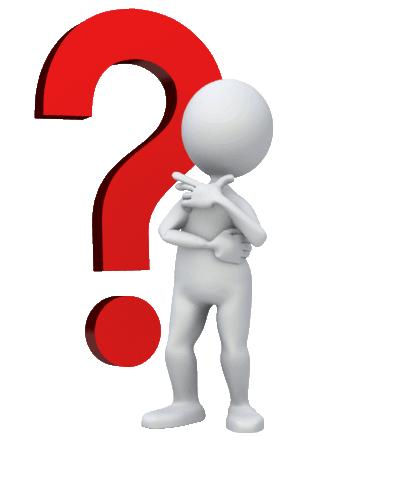